7.3 Translation
AUG
Start codon
Understandings:
Initiation of translation involves assembly of the components that carry out the process. 
Synthesis of the polypeptide involves a repeated cycle of events. 
Disassembly of the components follows termination of translation. 
Free ribosomes synthesize proteins for use primarily within the cell. 
Bound ribosomes synthesize proteins primarily for secretion or for use in lysosomes. 
Translation can occur immediately after transcription in prokaryotes due to the absence of a nuclear membrane. 
The sequence and number of amino acids (a.a.) in the polypeptide is the primary structure. 
The secondary structure is the formation of alpha helices and beta pleated sheets stabilized by hydrogen bonds. 
The tertiary structure is the further folding of the polypeptide stabilized by interactions between R groups. 
The quaternary structure exists in proteins with more than one polypeptide chain. 

Applications:;
tRNA-activating enzymes illustrate enzyme-substrate specificity and the role of phosphorylation. 

Skills:
The use of molecular visualization software to analyze the structure of eukaryotic ribosomes and a tRNA molecule. 
Identification of polysomes in an electron micrograph.
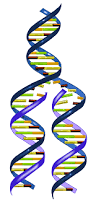 Overview
Replication: Makes a copy of DNA

Transcription: Makes RNA from DNA




Translation: Makes proteins
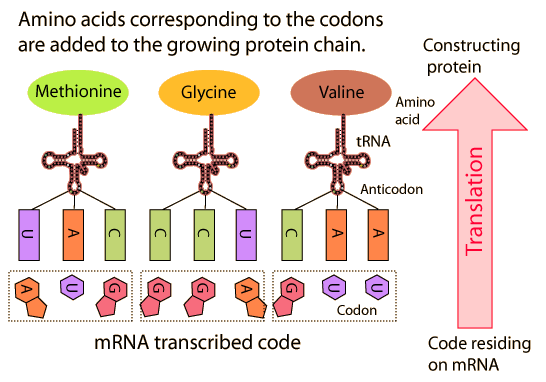 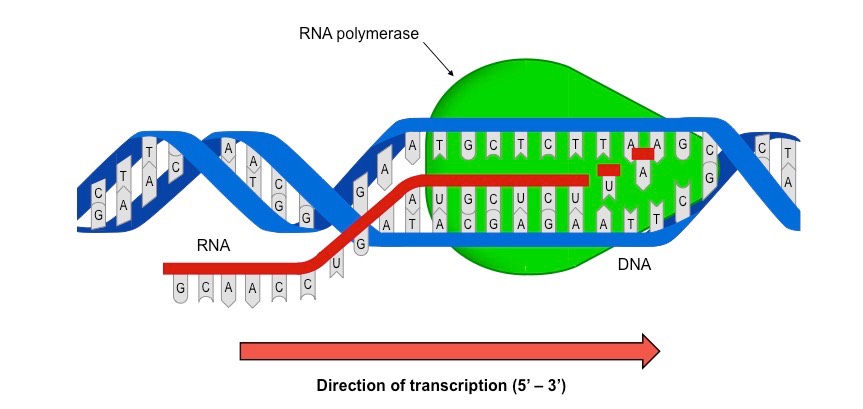 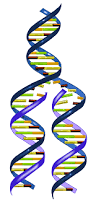 Overview
Replication: Makes a copy of DNA

Transcription: Makes RNA from DNA




Translation: Makes proteins
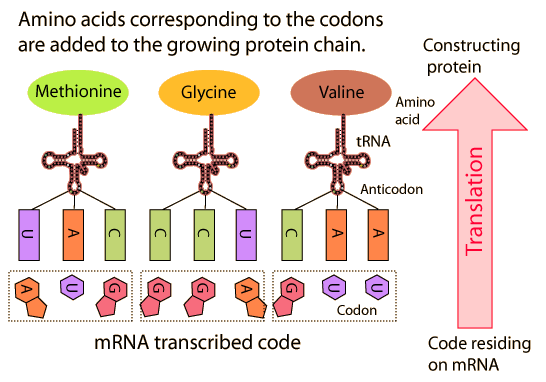 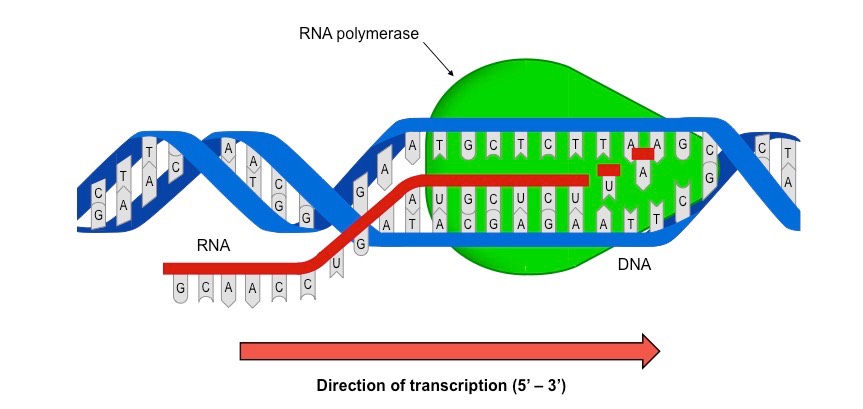 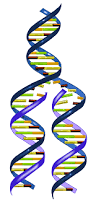 Overview
Replication: Makes a copy of DNA

Transcription: Makes RNA from DNA




Translation: Makes proteins
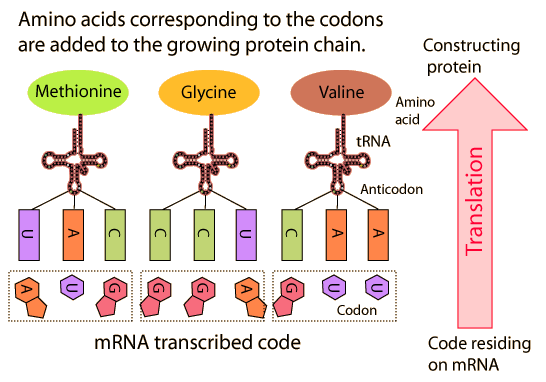 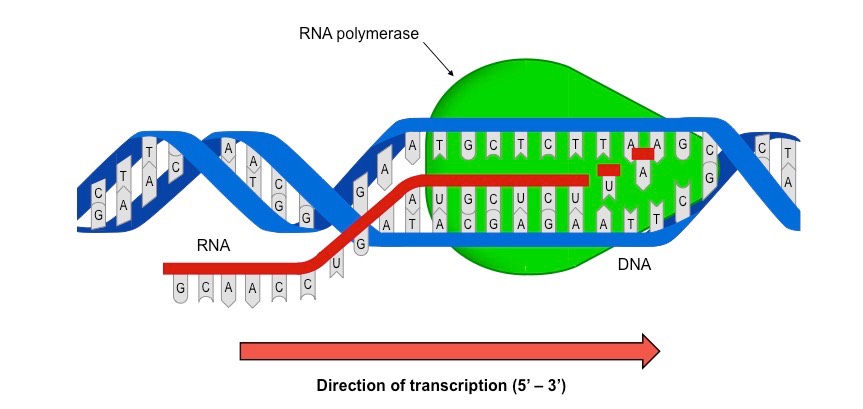 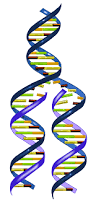 Overview
Replication: Makes a copy of DNA

Transcription: Makes RNA from DNA




Translation: Makes proteins
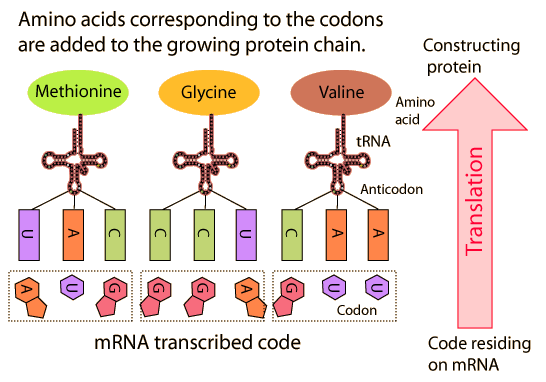 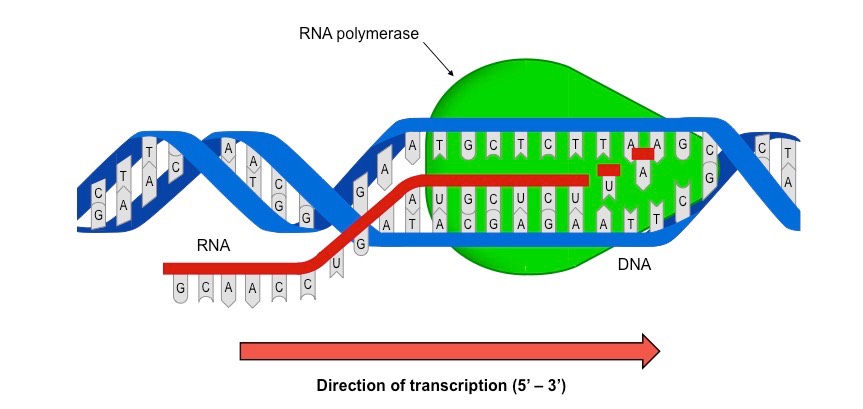 mRNA
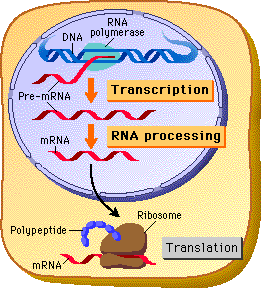 mRNA acts as a carrier from the nucleus
mRNA
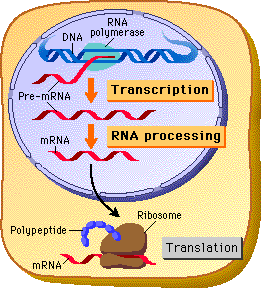 mRNA acts as a carrier from the nucleus
mRNA
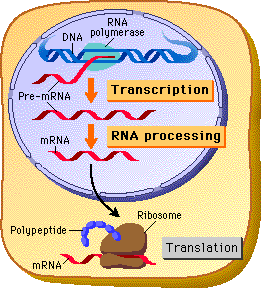 mRNA acts as a carrier from the nucleus 
A template in the ribosomes where proteins are made.
mRNA
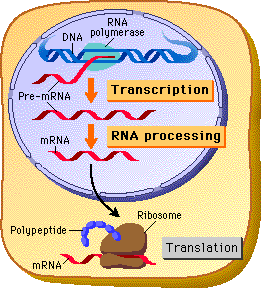 mRNA acts as a carrier from the nucleus 
A template in the ribosomes where proteins are made.
Steps to build a protein
1. Initiation (AUG codon)
2. Elongation (polypeptide chain)
3. Termination (release of polypeptide chain)
Initiation
Ribosome made of a small subunit and a large subunit will surround mRNA. 
The small subunit binds first.
Move along mRNA until it finds the “start”
AUG is the start codon.
Large subunit will bind (sites)
UAC (anticodon) brings Met.
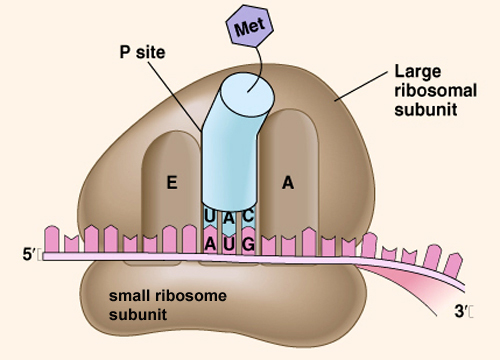 [Speaker Notes: Draw mRNA with AUG “start” and tRNA
A site: Aminoacyl site  First Site
P: Peptidyl site
Exit]
Elongation
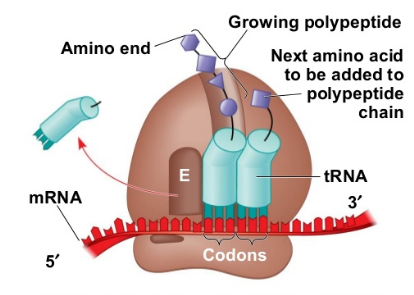 [Speaker Notes: What kind of bond is formed between amino acids?? Peptide Bond]
Termination
Eventually the ribosomes will reach the “stop” codon. 
The polypeptide chain will detach, and fold into a protein.
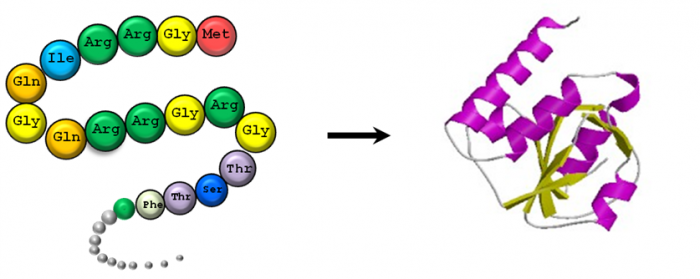 But…how does amino acids get to the ribosome??
tRNA
tRNA (transfer RNA)
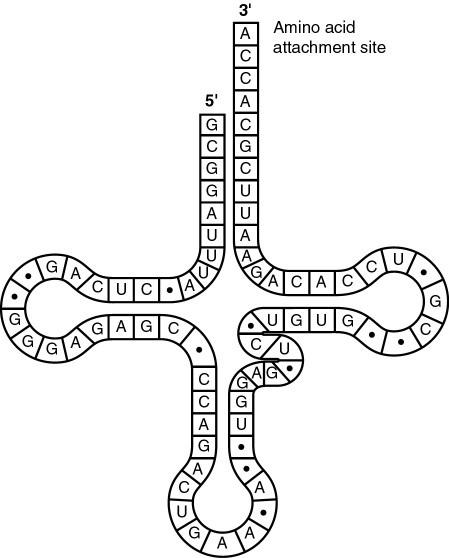 Brings in amino acids. 
Very specific, only brings in one a.a.
After it has “dropped” off its amino acid, it must recharge. 
tRNA activating enzyme, which is also specific base on each tRNA.
Remember what enzymes do?? They help catalyze reactions.
[Speaker Notes: (r) Loop of 8 nucleotides
(l) Loop of 7 nucleotides
Extra loop
Anticodon: complementary to mRNA strand
CCA terminal site: site for attaching a.a.  (t is CCA not ACC because a.a. are added in the 5’ to 3’ direction)
~ enzyme gives tRNA it’s temporary happily ever after.]
Polysomes
Several ribosomes can translate one mRNA strand at the same time, producing multiple proteins at the same time.
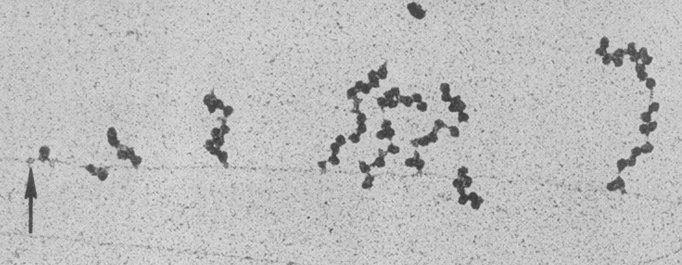 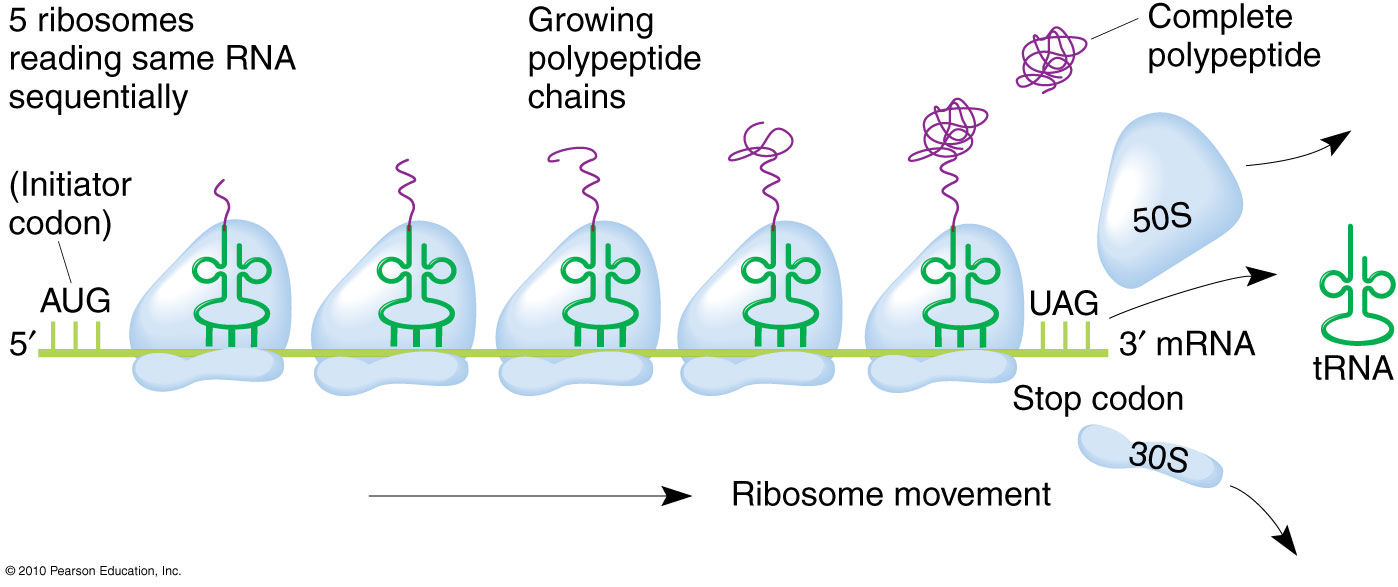 [Speaker Notes: Electron microscope]
Eukaryotes vs Prokaryotes
Prokaryotes can simultaneously carry on transcription and translation at the same time. 
Eukaryotes cannot. 
Why do you think that is??
Lets Try Everything together
DNA strand
TACAAAGAATAACAAAAGATC
mRNA strand
UGA
Stop codon
In your groups…decode the DNA messages!
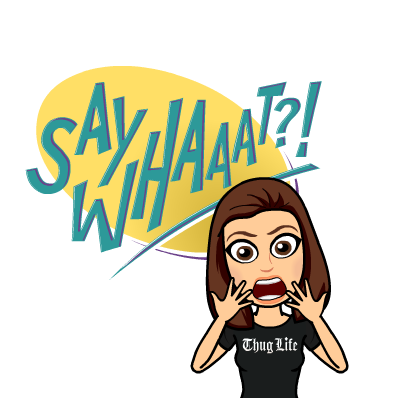 On Friday…..multicultural show!!!
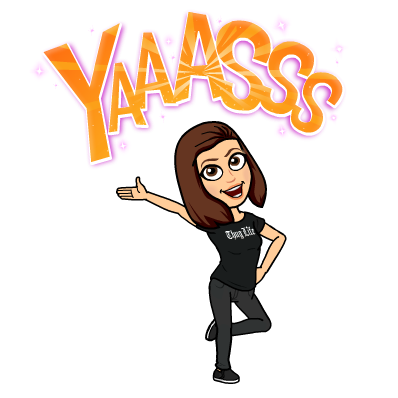